অনলাইন ক্লাসে সকলকে স্বাগতম
পরিচিতি
মোঃ মিন্টু মিয়া 
প্রভাষক
ব্যবস্থাপনা বিভাগ
গঙ্গানন্দপুর ডিগ্রী কলেজ,
 ঝিকরগাছা,যশোর ।
মোবাঃ ০১৭২৪-৫০৪৬৩৫
Email: mintujess@gmail.com
আজকের পাঠের বিষয়
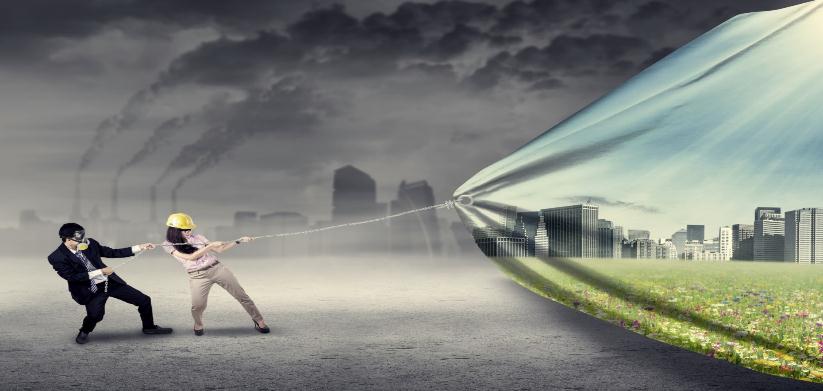 ব্যবসায় পরিবেশ ও পরিবেশের উপাদানসমূহ
শিখনফল
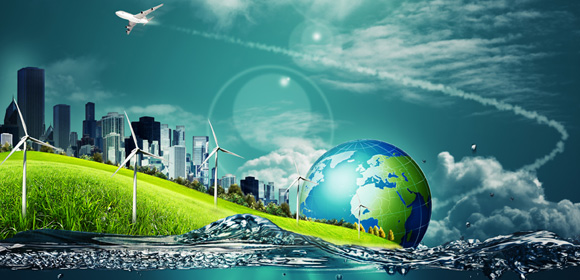 ব্যবসায় পরিবেশ
যে প্রাকৃতিক ও অপ্রাকৃতিক পরিপার্শ্বিকতার মধ্যে একটা অঞ্চলের ব্যবসায় প্রতিষ্ঠানসমূহ গড়ে ওঠে তাকে ব্যবসায় পরিবেশ বলে ।
একক কাজ
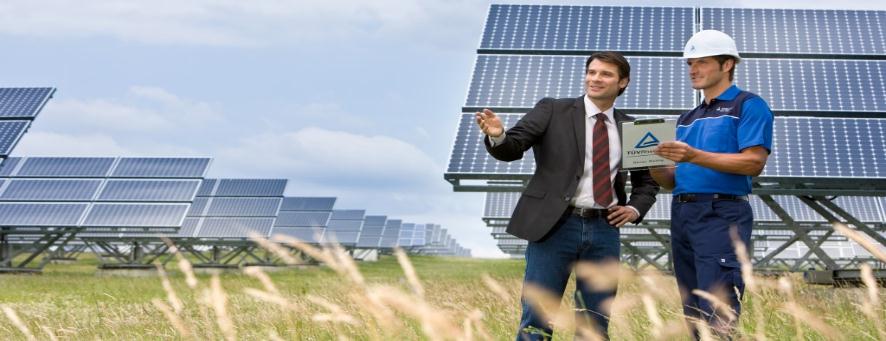 ব্যবসায় পরিবেশ কী ?
প্রাকৃতিক পরিবেশ
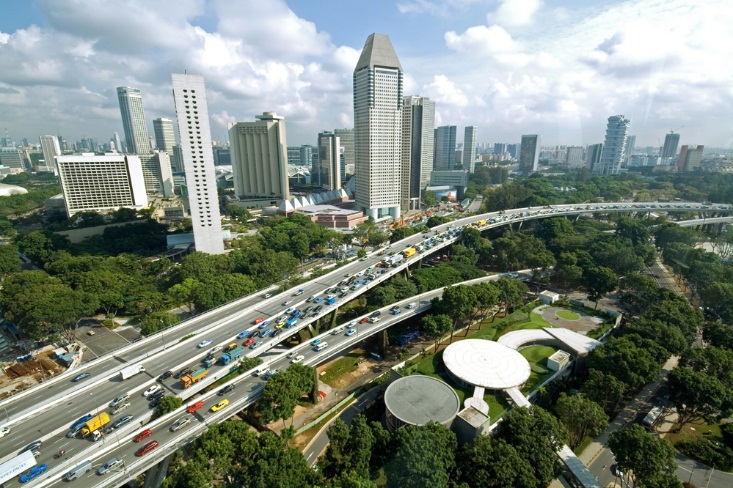 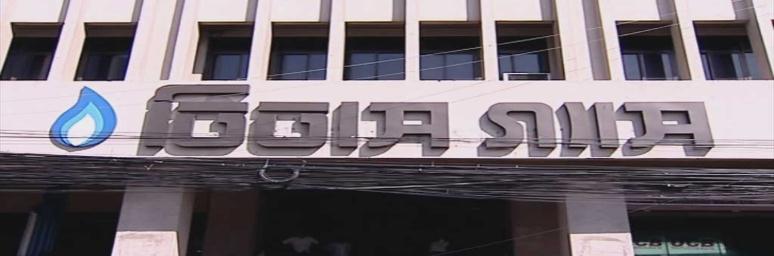 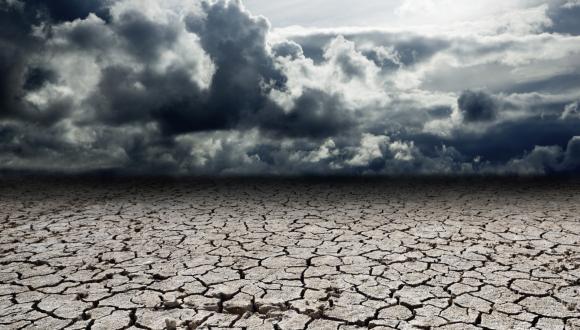 প্রাকৃতিক পরিবেশের উপাদান :
ভূ প্রকৃতি,মৃত্তিকা,জলবায়ু,সাগর ও নদ নদী,বন-বনানী,প্রাকৃতিক সম্পদ,দেশের আয়তন ইত্যাদি ।
অর্থনৈতিক পরিবেশ
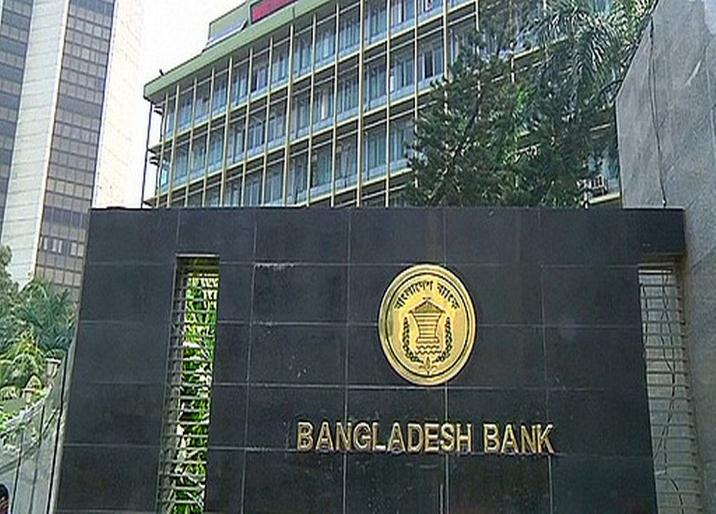 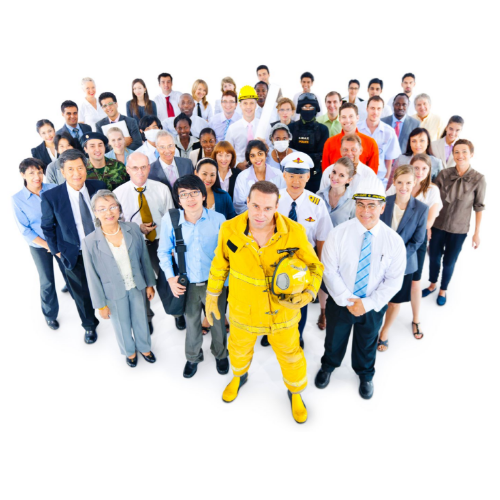 অর্থনৈতিক পরিবেশের উপাদান :
আয় ও সঞ্চয়,চাহিদা ও ভোগ,অর্থ ও ঋণ ব্যবস্থা,আর্থিক প্রতিষ্ঠান,দক্ষ উদ্যোক্তা,মানব সম্পদ ইত্যাদি ।
সামাজিক পরিবেশ
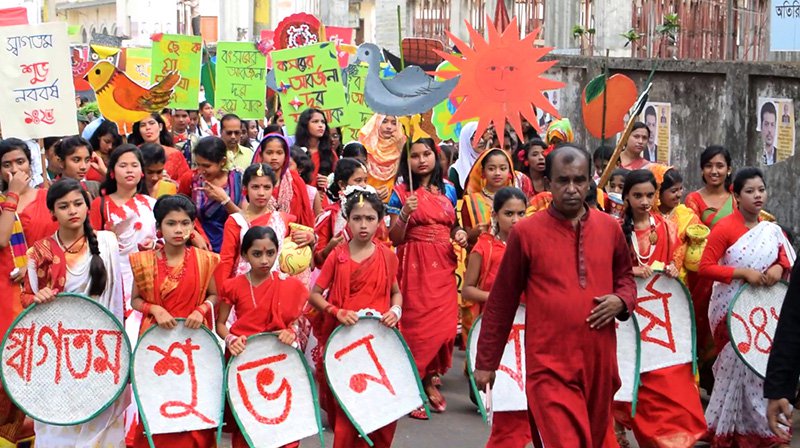 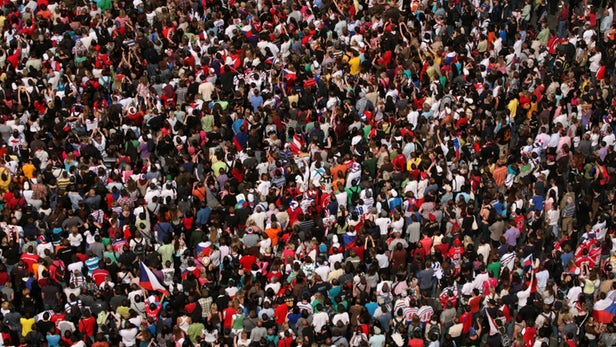 সামাজিক পরিবেশের উপাদান :
জনসংখ্যা,ধর্মীয় বিশ্বাস,মূল্যবোধ,আচার-আচরণ,শিক্ষা ও সংস্কৃতি,দেশীয় ঐতিহ্য,দেশের সুনাম ইত্যাদি ।
রাজনৈতিক পরিবেশ
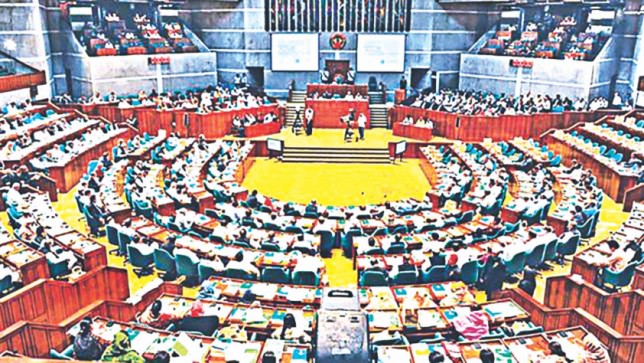 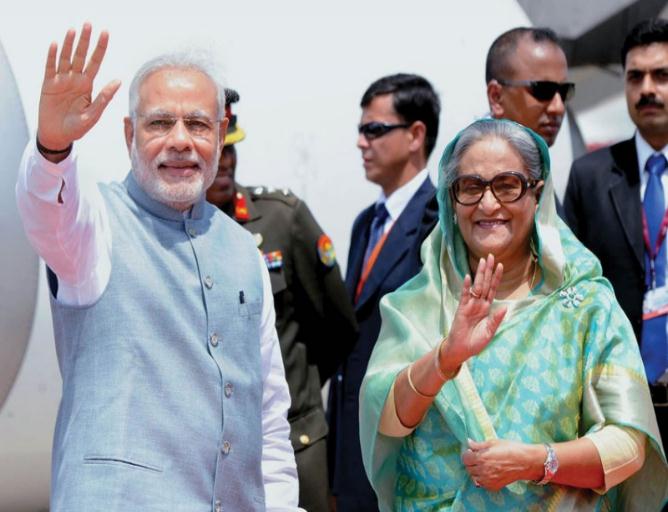 রাজনৈতিক পরিবেশের উপাদান :
সার্বভৌমত্ব,সরকার,রাজনৈতিক দল,আইন শৃঙ্খলা পরিস্থিতি,আন্তর্জাতিক সম্পর্ক ইত্যাদি ।
প্রযুক্তিগত পরিবেশ
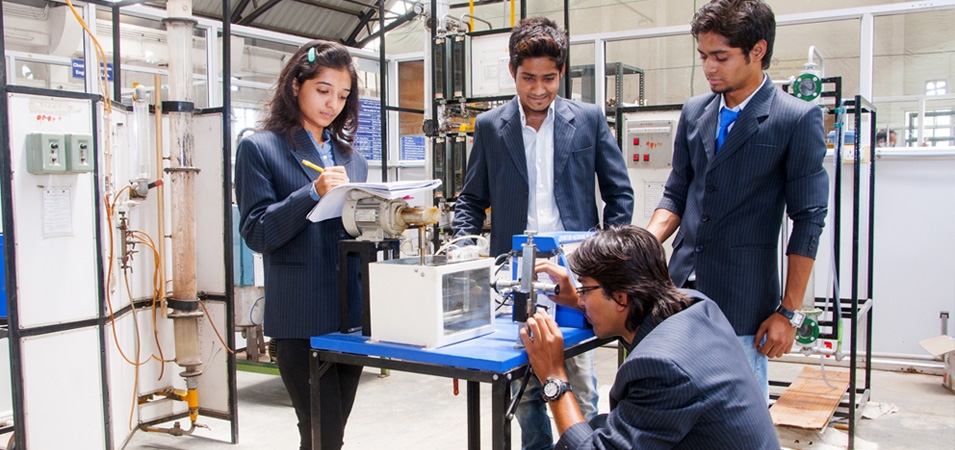 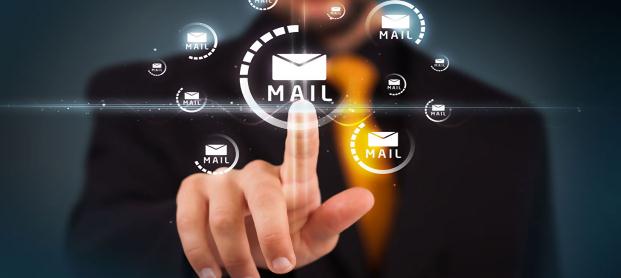 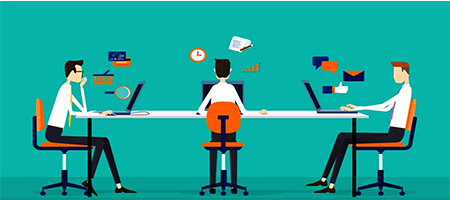 প্রযুক্তিগত পরিবেশের উপাদান :
বিজ্ঞান ও কারিগরি শিক্ষা,প্রযুক্তির ব্যবহার,প্রযুক্তি ব্যবহারকারী প্রতিষ্ঠান,প্রযুক্তি আমদানির সুযোগ ইত্যাদি।
আইনগত পরিবেশ
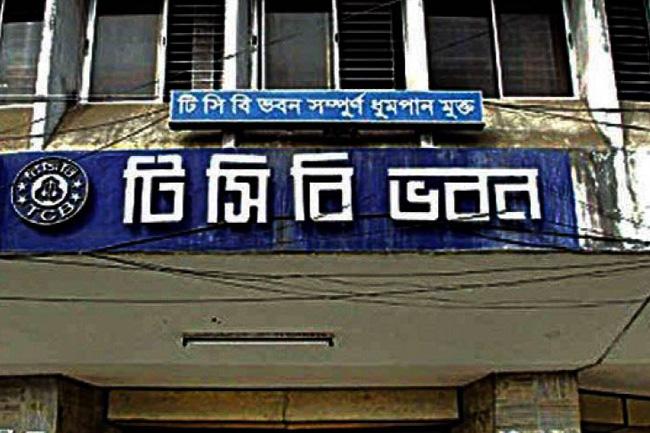 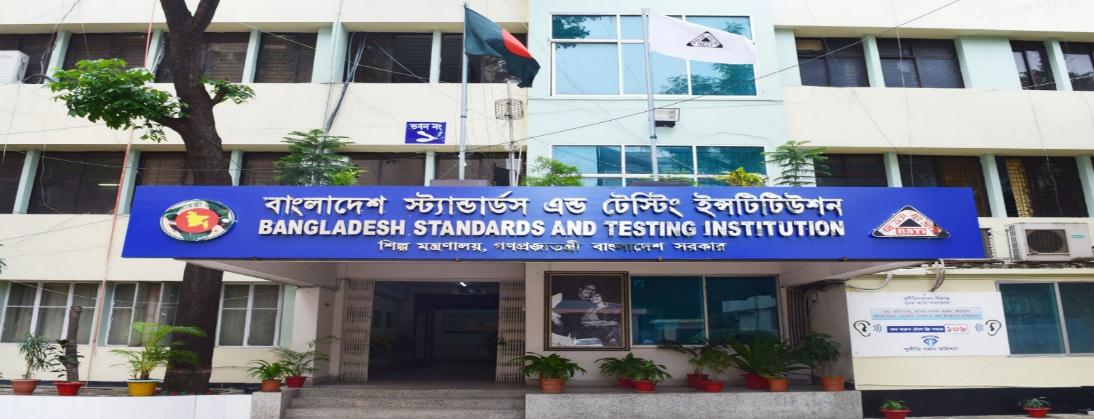 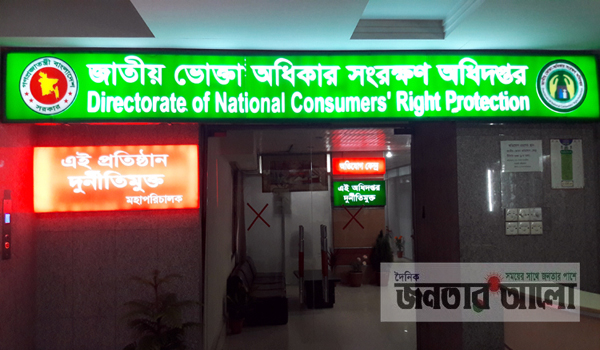 প্রাকৃতিক পরিবেশের উপাদান :
বাণিজ্যিক আইন,শিল্প আইন,পরিবেশ আইন,ভোক্তা অধিকার সংরক্ষণ আইন  ইত্যাদি ।
পাঠ মূল্যায়নঃ
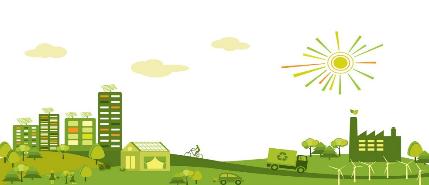 ১। ব্যবসায়ের উপর প্রাকৃতিক পরিবেশের প্রভাব কিরূপ?
২। ব্যবসায়িক মূল্যবোধ কোন পরিবেশের অন্তর্ভূক্ত?
বাড়ির কাজ
ব্যবসায়ের ক্ষেত্রে অভ্যন্তরীণ পরিবেশ বিবেচনার কারণ ব্যাখ্যা কর ।
সকলকে ধন্যবাদ